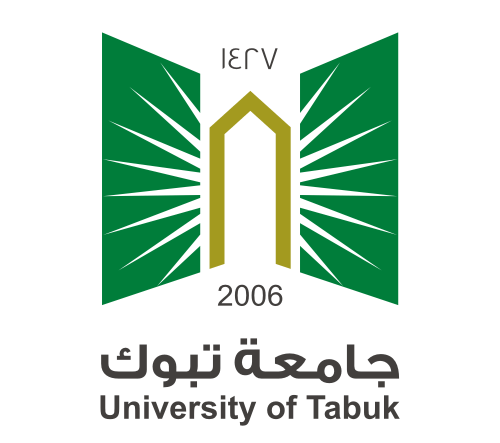 الفصل الثالث: تحليل القوائم المالية
كلية إدارة الأعمال
تحليل القوائم الماليةالتحليل باستخدام النسب المالية
النسب المالية
هى طريقة ملائمة لتلخيص كمية كبيرة من المعلومات المحاسبية والمالية من أجل مقارنة اداء الشركات ، وبشكل عام يمكن ان ننسب اى رقم فى القوائم المالية الى رقم آخر للوصول الى دلالة ذات معنى وعادة ما يعبر عنها كنسبة مئوية أو عدد مرات
المرجع : الإدارة المالية – د.فايز سليم حداد
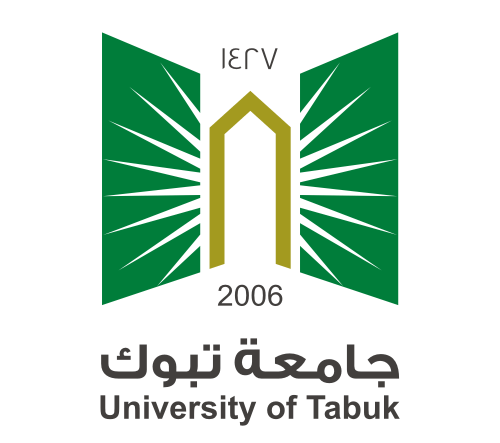 الفصل الثالث: تحليل القوائم المالية
كلية إدارة الأعمال
مميزات النسب المالية
المرجع : الإدارة المالية – د.فايز سليم حداد
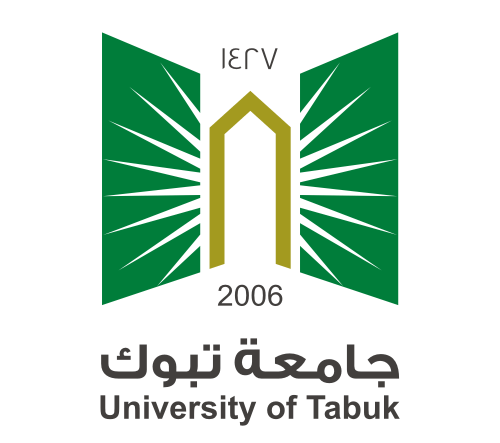 الفصل الثالث: تحليل القوائم المالية
كلية إدارة الأعمال
محددات (عيوب) النسب المالية
المرجع : الإدارة المالية – د.فايز سليم حداد
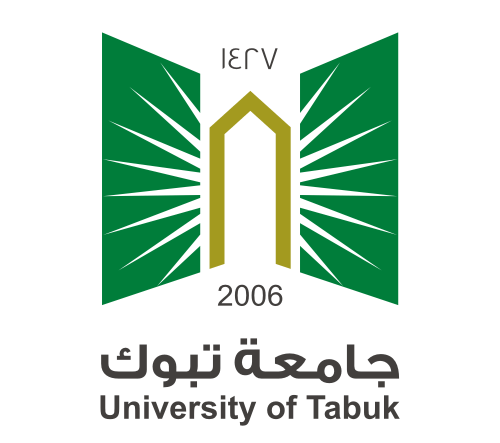 الفصل الثالث: تحليل القوائم المالية
أوجه المقارنة
كلية إدارة الأعمال
المرجع : الإدارة المالية – د.فايز سليم حداد
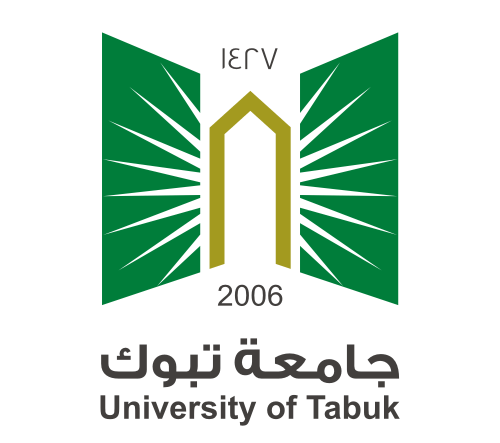 الفصل الثالث: تحليل القوائم المالية
أنواع النسب المالية
كلية إدارة الأعمال
نسب السيولة والنشاط والديون تقيس المخاطرة ، اما نسب الربحية فتقيس العائد ، ونسب السوق تقيس كل من المخاطرة والعوائد
المرجع : الإدارة المالية – د.فايز سليم حداد
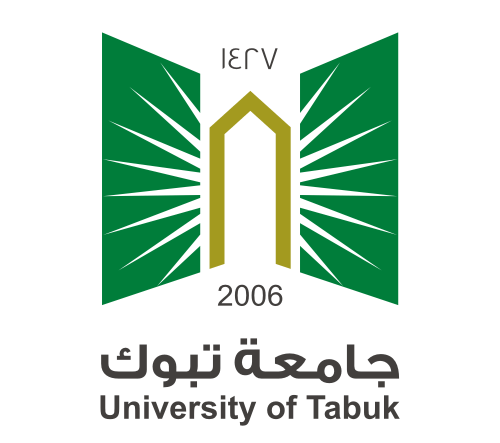 الفصل الثالث: تحليل القوائم المالية
نسب السيولة
كلية إدارة الأعمال
النسب التي تقيس مدى قدرة المنشأة على مواجهة التزاماتها قصيرة الأجل عند استحقاقها وسيولتها وهذه مهمة للمقرضون الذين يقدمون للمنشأة ائتمان قصير الأجل
نسبة النقدية
النسبة السريعة
النسبة السريعة
نسبة التداول
نسبة التداول
صافى رأس المال العامل
صافى رأس المال العامل
المرجع : الإدارة المالية – د.فايز سليم حداد
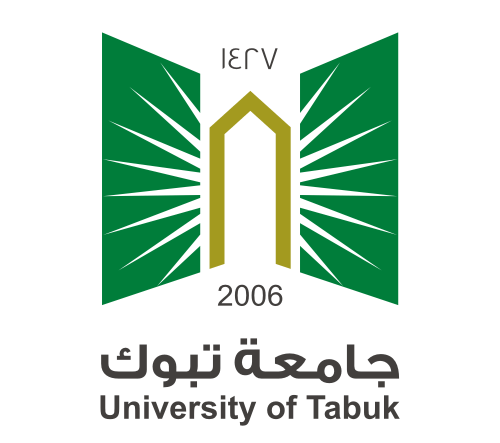 الفصل الثالث: تحليل القوائم المالية
1- نسبة التداول
تفسير النسبة
كلية إدارة الأعمال
مقدار تغطية الأصول المتداولة  لكل دينار من الالتزامات المتداولة ، أي عدد مرات تغطية الأصول المتداوله للالتزامات المتداوله
كلما زادت هذه النسبة كان ذلك دليلاً علي سلامة سيولة المنشأة وقدرتها علي سداد التزاماتها المتداولة من الأصول المتداولة وانخفاض مخاطرها، ولكن السيولة الزائدة عن الحد تؤثر سلبا علي الربحية لانها اموال مجمدة.
انخفاضها يؤدى الى مواجهة المنشأة صعوبة فى الوفاء بالتزاماتها قصيرة الاجل
طريقة الحساب
1- الأصول المتداوله / الالتزامات المتداوله
 2004                      1004  / 483 = 2.08  مرة

2005 	                   1223/ 620= 1.97 مرة
المرجع : الإدارة المالية – د.فايز سليم حداد
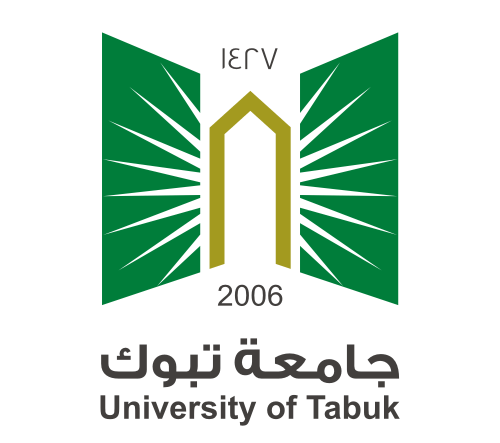 الفصل الثالث: تحليل القوائم المالية
2- صافي رأس المال العامل
تفسير النسبة
طريقة الحساب
كلية إدارة الأعمال
هو فائض الأصول المتداولة عن الالتزامات المتداولة 
وزيادة صافى رأس المال العامل مؤشر ايجابي لسيولة الشركة وقدرتها على سداد التزاماتها قصيرة الأجل .وانخفاضه قد يتسبب فى عسر مالى للشركة
1- الأصول المتداوله – الالتزامات المتداوله
1004   - 483 = 521                   2004
1223- 620= 603                     2005  

2-   صافي رأس المال العامل × 100% 
  اجمالي الاصول
2004= 521  /  3270  × 100% = 15.9 %
2005 = 603/  3597× 100% = 16.7%
وتشمل الأصول المتداولة لاغراض احتساب راس المال العامل على كل من النقدية والاستثمارات قصيرة الاجل ، الذمم المدينة وبضاعة آخر المدة (المخزون ) والمصاريف المدفوعة مقدما ، اما الالتزامات المتداولة فتشمل الذمم الدائنة واوراق الدفع ، المصاريف المستحقة ، مخصصات الضريبة
المرجع : الإدارة المالية – د.فايز سليم حداد
8
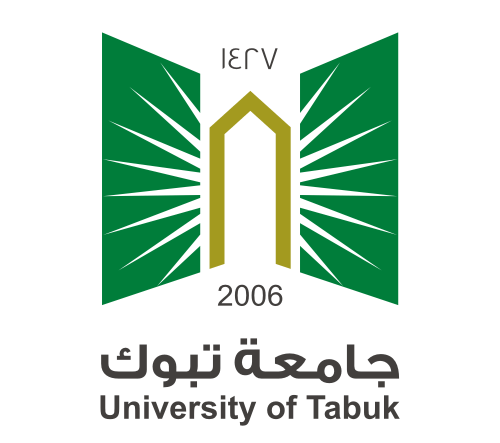 الفصل الثالث: تحليل القوائم المالية
3- نسبة السيولة السريعة
تفسير النسبة
كلية إدارة الأعمال
قدرة الشركة علي سداد التزاماتها المتداولة من اصولها سهلة التحويل الى نقدية ، وتشمل هذه الأصول كل من النقدية ، والاوراق المالية ، الذمم المدينة وتستبعد المصروفات المدفوعة مقدما والمخزون لصعوبه تحويلهما الى نقدية.
زيادة هذه النسبة كان ذلك دليلاً علي سلامة سيولة المنشأة وقدرتها علي سداد التزاماتها المتداولة من اصولها سهلة التحويل الى نقدية وانخفاض مخاطرها ، وأيضا انخفاض ربحيتها .
طريقة الحساب
1- الأصول المتداوله سهلة التحويل الى نقدية  / الالتزامات المتداوله
أو (الاصول المتداولة – المخزون والمصروفات المدفوعة مقدما )/ الالتزامات المتداوله
 2004                     ( 365+ 51 + 288)/ 483 = 1.46 مرة 
2005 	                          (503+ 68+363)/ 620= 1.51 مرة
المرجع : الإدارة المالية – د.فايز سليم حداد
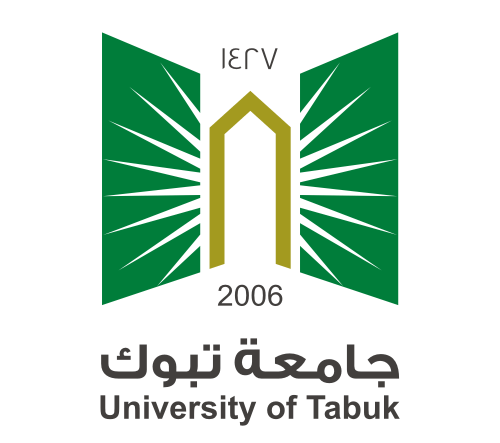 الفصل الثالث: تحليل القوائم المالية
4- نسبة النقدية
تفسير النسبة
كلية إدارة الأعمال
قدرة الشركة علي سداد التزاماتها قصيرة الاجل من اصولها النقدية وشبه النقدية،
زيادة هذه النسبة كان ذلك دليلاً علي سلامة سيولة المنشأة وقدرتها علي سداد التزاماتها المتداولة من اصولها النقدية وشبه النقدية وانخفاض مخاطرها ، وأيضا انخفاض ربحيتها
طريقة الحساب
1- (النقد + الاوراق المالية قصيرة الاجل )/ الالتزامات المتداوله

2004                     (51 + 288)/ 483 = 0.7 مرة 
2005 	                (68+363)/ 620= 0.69مرة  = 0.7
المرجع : الإدارة المالية – د.فايز سليم حداد
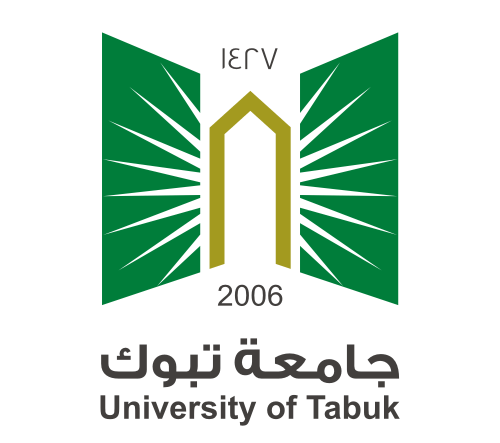 الفصل الثالث: تحليل القوائم المالية
نسب النشاط
كلية إدارة الأعمال
تقيس سرعة تحول بعض الحسابات فى الشركة الى مبيعات او نقد ، وتقيس كفاءة الشركة فى إدارة ذممها وإدارة مخزونها
المرجع : الإدارة المالية – د.فايز سليم حداد
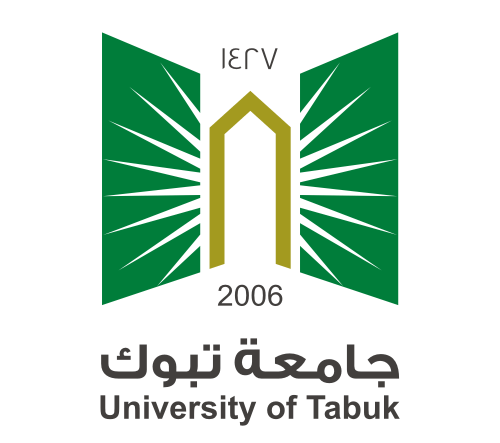 الفصل الثالث: تحليل القوائم المالية
كلية إدارة الأعمال
المرجع : الإدارة المالية – د.فايز سليم حداد
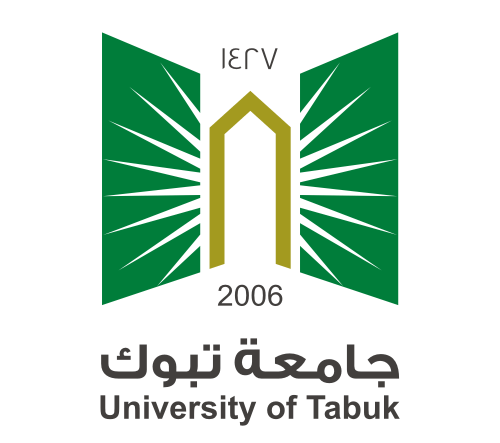 الفصل الثالث: تحليل القوائم المالية
كلية إدارة الأعمال
المرجع : الإدارة المالية – د.فايز سليم حداد
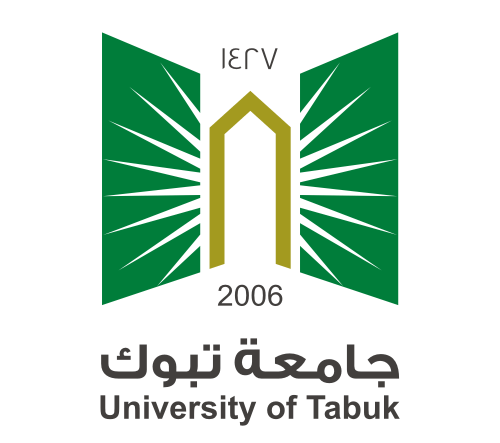 الفصل الثالث: تحليل القوائم المالية
كلية إدارة الأعمال
المرجع : الإدارة المالية – د.فايز سليم حداد
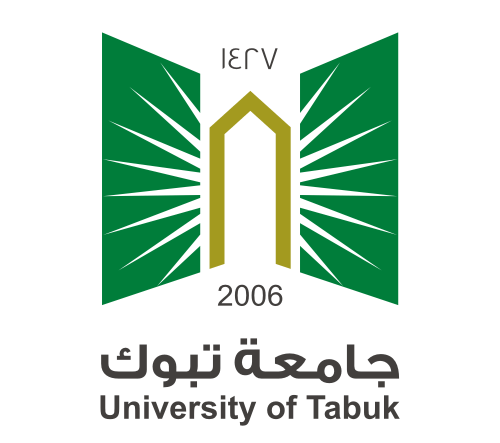 الفصل الثالث: تحليل القوائم المالية
كلية إدارة الأعمال
المرجع : الإدارة المالية – د.فايز سليم حداد
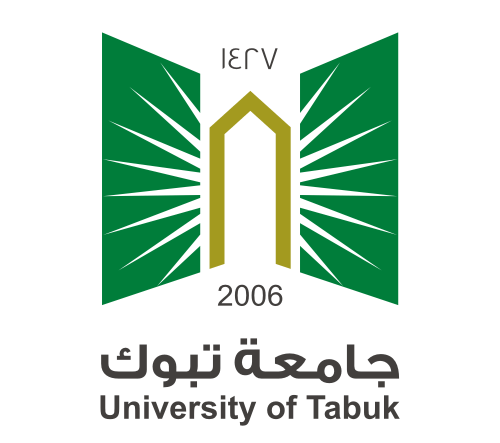 الفصل الثالث: تحليل القوائم المالية
نسب المديونية او الرفع المالى
كلية إدارة الأعمال
يهتم المحللين الماليين والمقرضين في الأجل الطويل بقدرة الشركة على سداد ديونها ودفع الفوائد في تاريخ استحقاقها  
 ويستخدم المحللين الماليين والمقرضين نسب الرفع                                       ( المديونية ) لقياس المدى الذي استخدمت به الشركة أموال الغير لتمويل أصولها . واستخدام الديون ضمن الهيكل المالي للشركة يسمى بالرفع المالي والذي يقصد به (استخدام  أموال الغير  بتكاليف ثابتة من أجل تحسين العوائد المتحققة لمالكي الشركة )
المرجع : الإدارة المالية – د.فايز سليم حداد
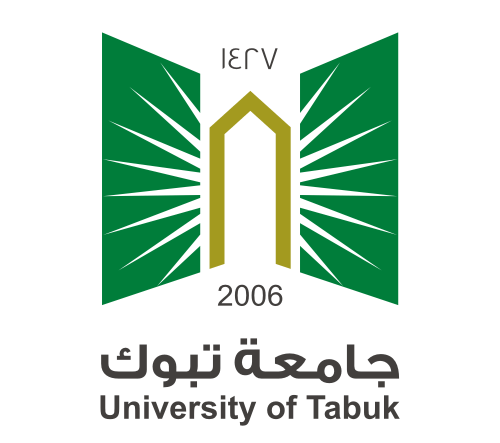 الفصل الثالث: تحليل القوائم المالية
كلية إدارة الأعمال
المرجع : الإدارة المالية – د.فايز سليم حداد
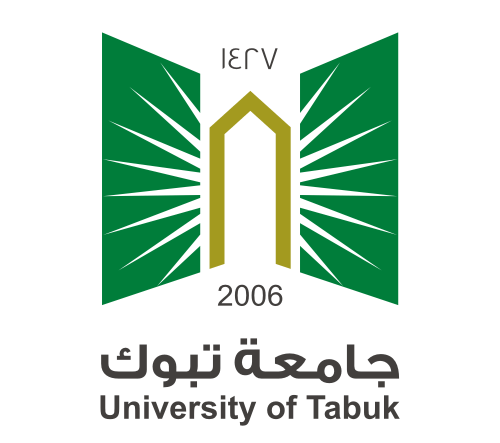 الفصل الثالث: تحليل القوائم المالية
كلية إدارة الأعمال
× 100%
× 100%
× 100%
18
المرجع : الإدارة المالية – د.فايز سليم حداد
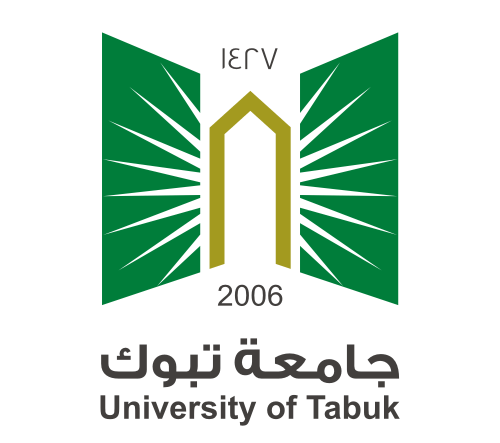 الفصل الثالث: تحليل القوائم المالية
كلية إدارة الأعمال
× 100%
المرجع : الإدارة المالية – د.فايز سليم حداد
19
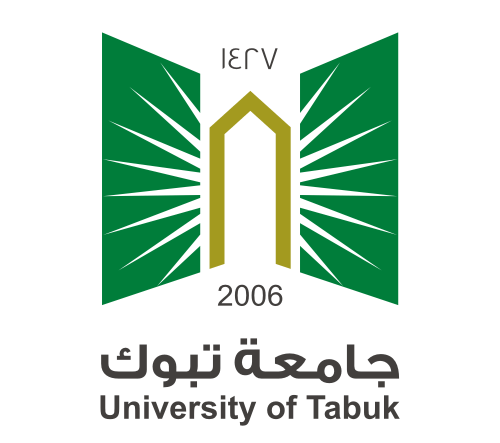 الفصل الثالث: تحليل القوائم المالية
نسب الربحية
كلية إدارة الأعمال
تقيس القوة الإيرادية للشركة وقدرتها على تحقيق الأرباح ،والقوة الإيراداية تعنى قدرة الشركة على توليد أرباح من عملياتها الأساسية التي أسست الشركة أصلا للقيام بها، وتعكس مدي نجاح إدارة المنشأة في توليد أرباح من المبيعات أو الأموال المستثمرة ، ومن أهم نسبها:
المرجع : الإدارة المالية – د.فايز سليم حداد
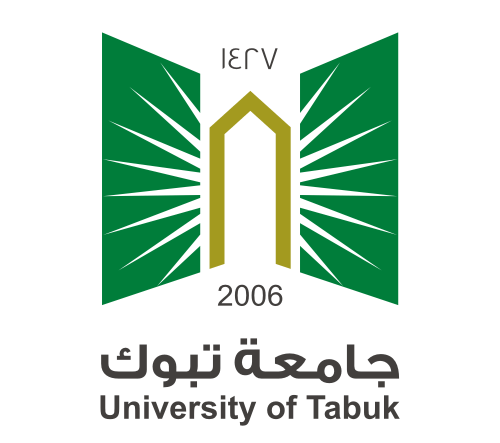 الفصل الثالث: تحليل القوائم المالية
كلية إدارة الأعمال
المرجع : الإدارة المالية – د.فايز سليم حداد
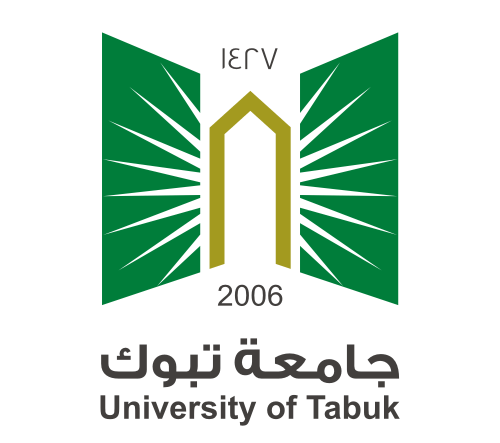 الفصل الثالث: تحليل القوائم المالية
كلية إدارة الأعمال
× 100%
× 100%
× 100%
المرجع : الإدارة المالية – د.فايز سليم حداد
22
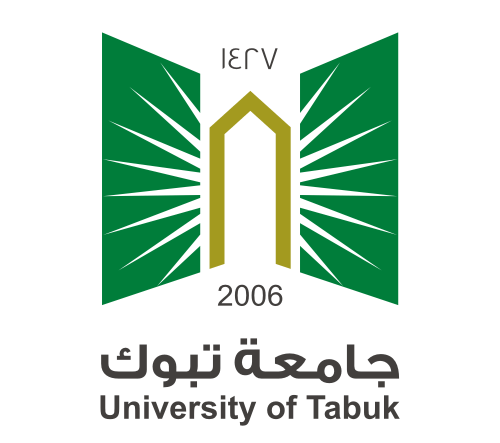 الفصل الثالث: تحليل القوائم المالية
كلية إدارة الأعمال
× 100%
× 100%
× 100%
المرجع : الإدارة المالية – د.فايز سليم حداد
23
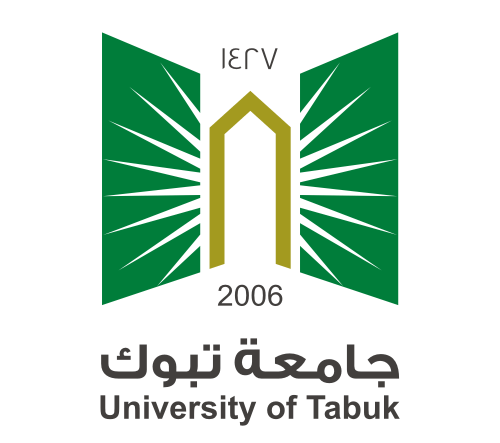 الفصل الثالث: تحليل القوائم المالية
كلية إدارة الأعمال
× 100%
المرجع : الإدارة المالية – د.فايز سليم حداد
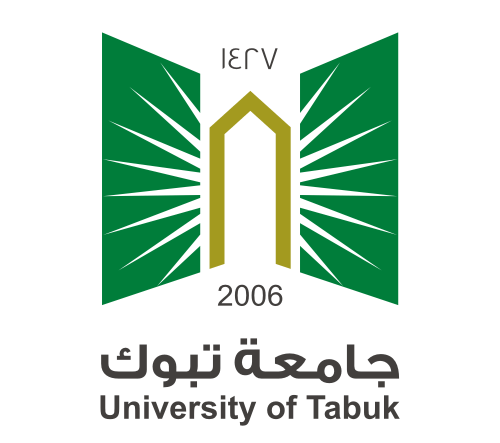 الفصل الثالث: تحليل القوائم المالية
نسب السوق
كلية إدارة الأعمال
تخدم هذه النسب محللي الأسهم في أداء مهامهم لدى تقييم أداء الشركات ، كما تخدم المستثمرين الحاليين والمحتملين الذين يتعاملون في أسواق المال في التعرف على اتجاهات الأسعار السوقية للأسهم ، وكذلك هى مهمة للمدير المالي الذي يسعى لتعظيم القيمة السوقية لثروة أصحاب المشروع ، وتضم هذه المجموعة من النسب ما يلي
المرجع : الإدارة المالية – د.فايز سليم حداد
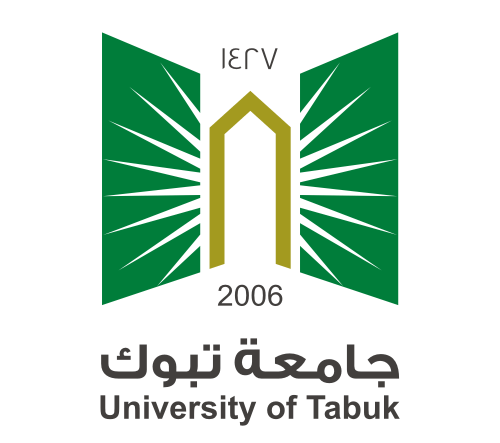 الفصل الثالث: تحليل القوائم المالية
كلية إدارة الأعمال
المرجع : الإدارة المالية – د.فايز سليم حداد
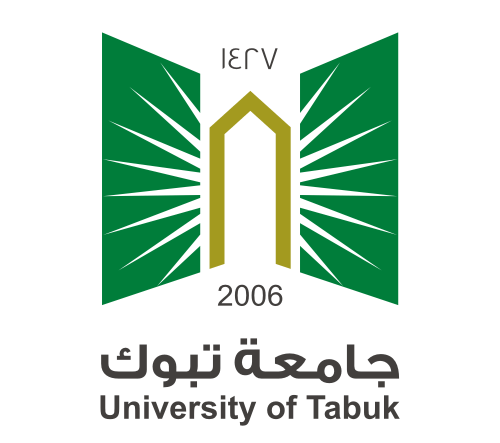 الفصل الثالث: تحليل القوائم المالية
كلية إدارة الأعمال
(الناتج بالريال)
المرجع : الإدارة المالية – د.فايز سليم حداد
27
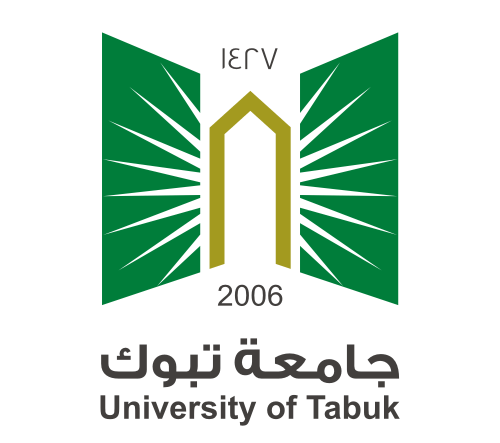 الفصل الثالث: تحليل القوائم المالية
× 100%
كلية إدارة الأعمال
× 100%
المرجع : الإدارة المالية – د.فايز سليم حداد
28